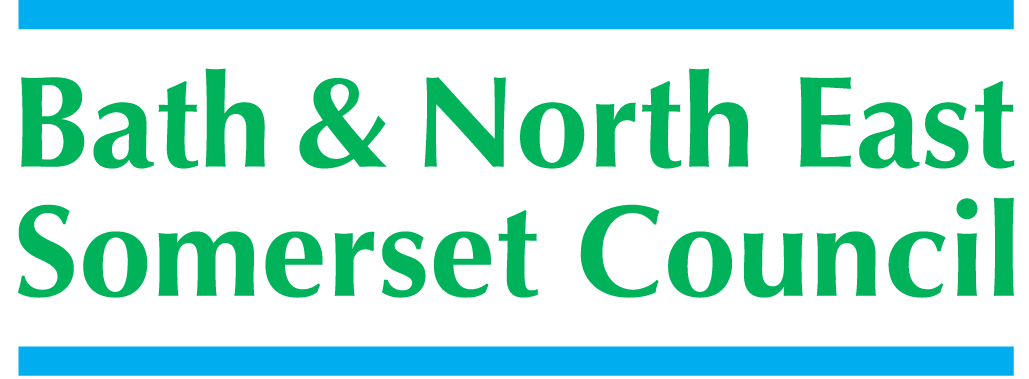 National Funding Formula
Stage 2
6.1
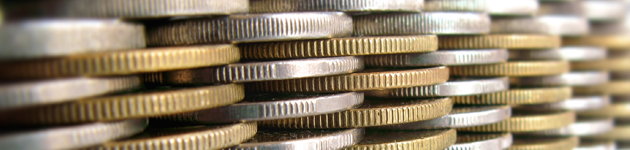 The Effect on Schools in Bath and North East Somerset
Making Bath & North East Somerset an even better place to live, work & visit
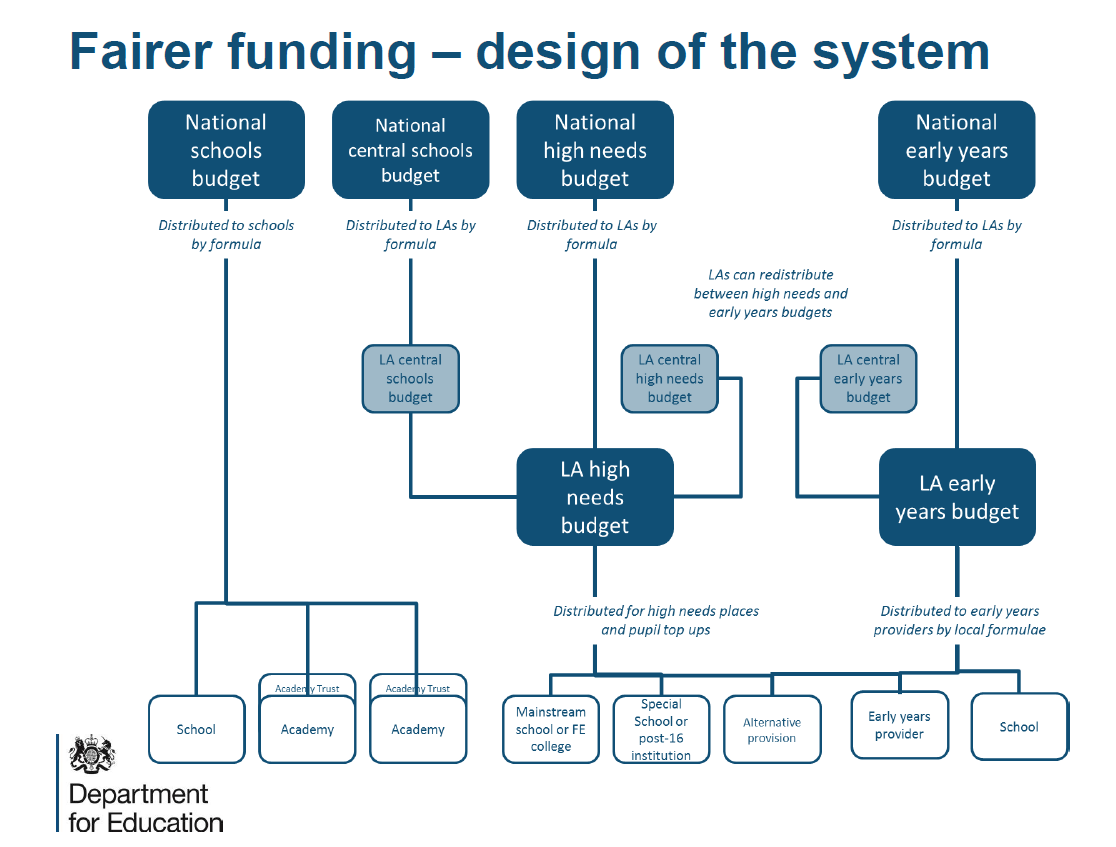 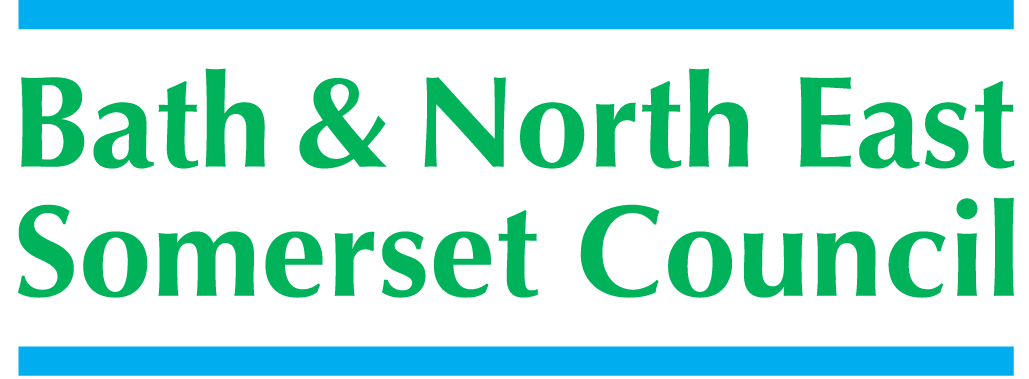 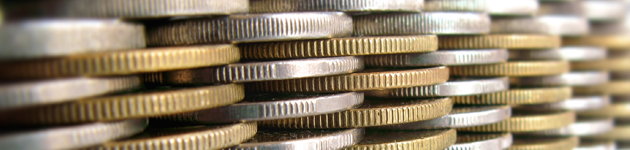 Making Bath & North East Somerset an even better place to live, work & visit
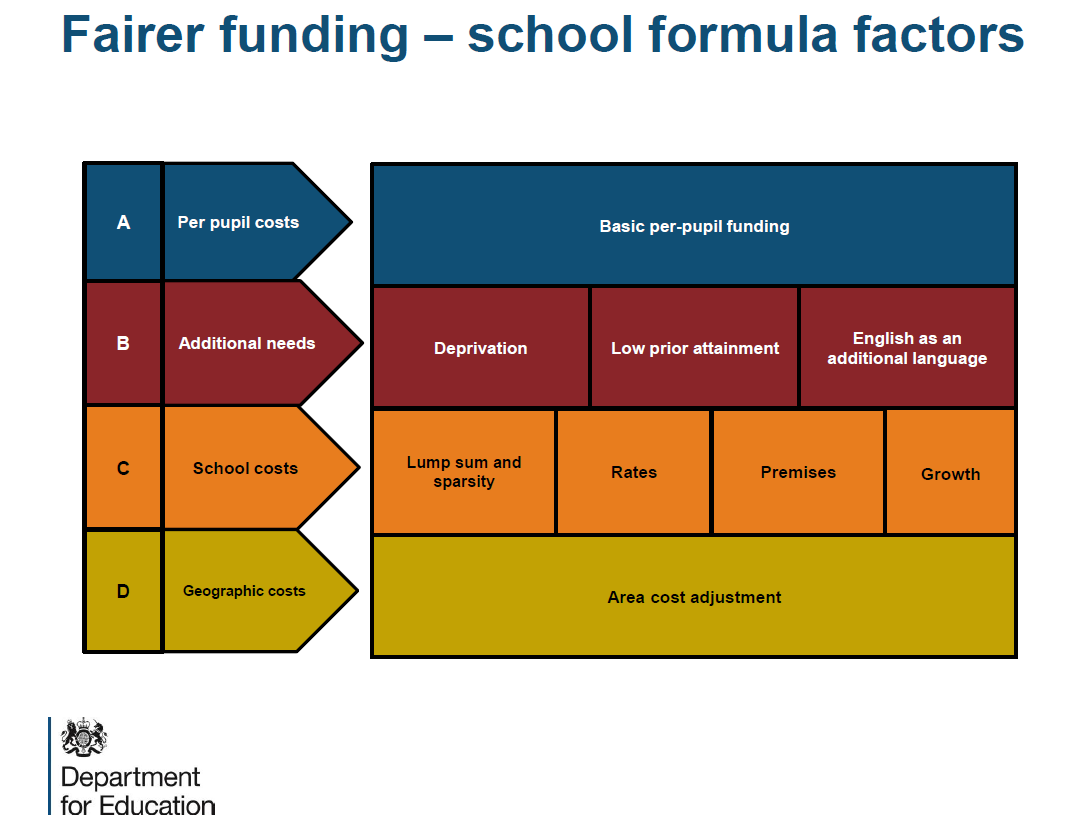 Fairer funding - school formula factors
A
Basic per-pupil funding
Per pupil costs
B
Additional needs
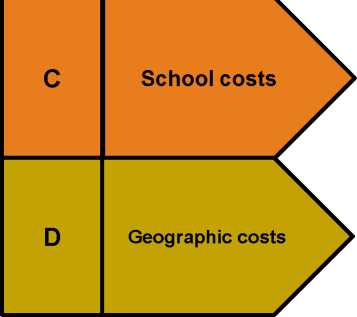 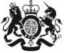 Department
for Education
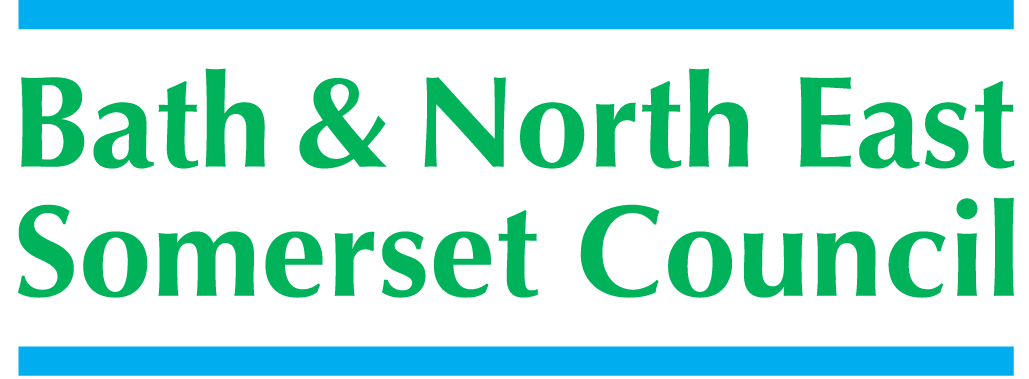 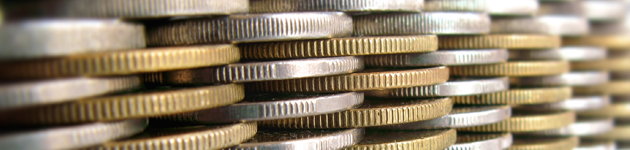 Funding allocations


Pupil Funding

Primary £2,712 per pupil
Key stage 3 £3,797 per pupil
Key Stage 4 £4,312 per pupil

Free school Meals pupils

FSM Primary and secondary £440 per FSM
FSM ever 6 Primary £540
	    Secondary £785
Making Bath & North East Somerset an even better place to live, work & visit
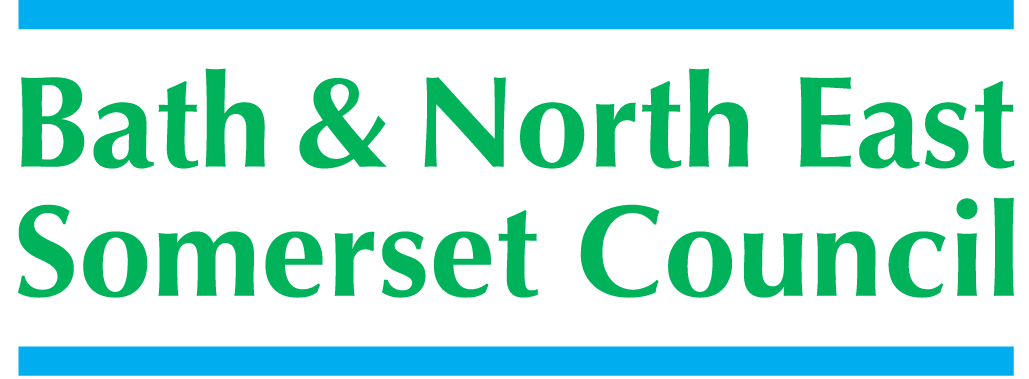 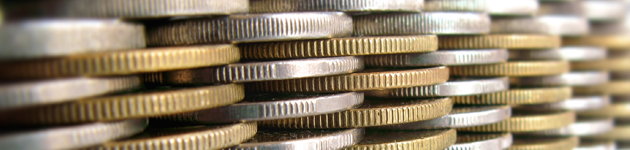 Funding allocations


Pupil Funding

IDACI
Making Bath & North East Somerset an even better place to live, work & visit
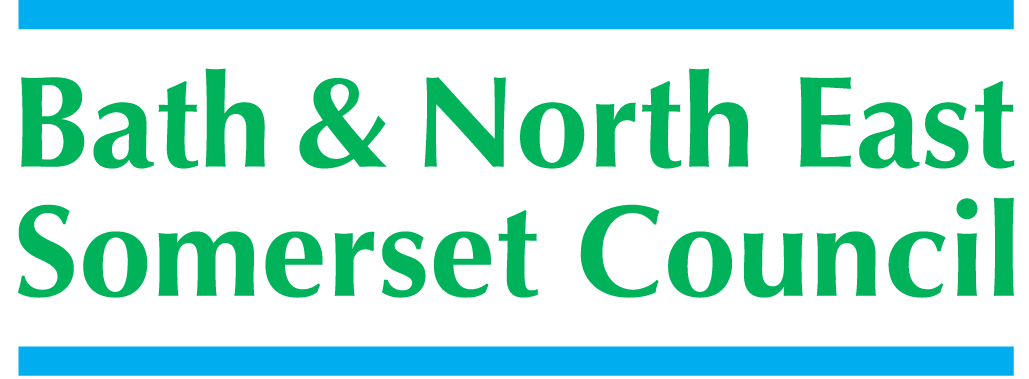 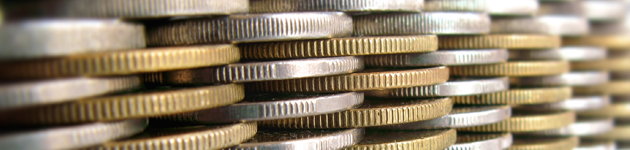 Pupil Funding

Prior attainment

Primary £1,050
Secondary  £1,550

English as an additional Language
Primary £515
Secondary £1,385

Lump Sum per schools £110,000

Premises and local issues	

Transitional issues and timing.
Making Bath & North East Somerset an even better place to live, work & visit
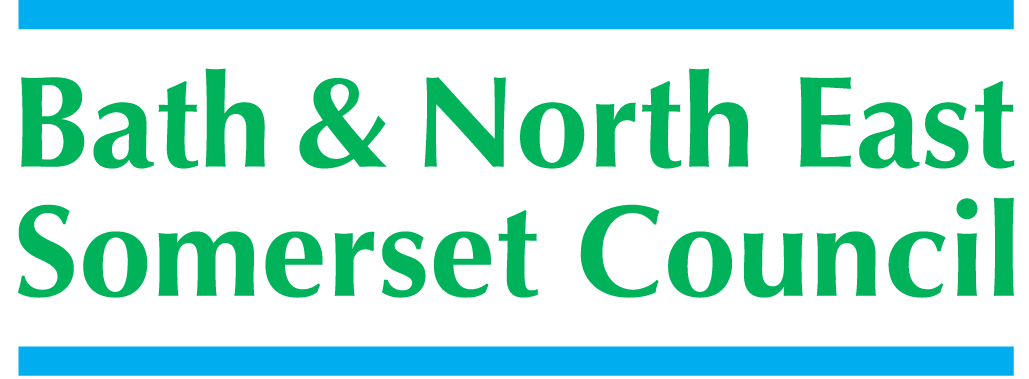 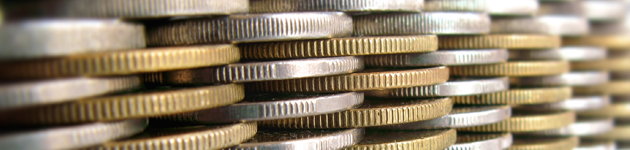 Protection and transition - schools 

o Schools due to gain under the formula will see per pupil increases of up to 3% in 2018-19, and up to a further 2.5% in 2019-20. 

o Inclusion of a floor that will limit the overall reduction to any individual school’s budget as a result of the introduction of this national funding formula to 3% per pupil. This means that any school that would have seen a reduction greater than this will be protected; and 

o The national MFG for schools of minus 1.5% per pupil year on year will continue – limiting annual reductions to manageable levels. This means that the annual level of losses felt by individual schools will be no greater than are currently allowed through local formula changes.
Making Bath & North East Somerset an even better place to live, work & visit
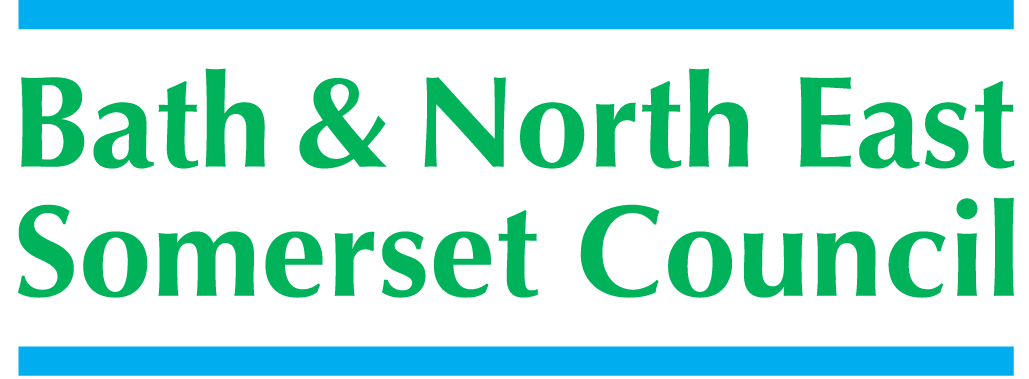 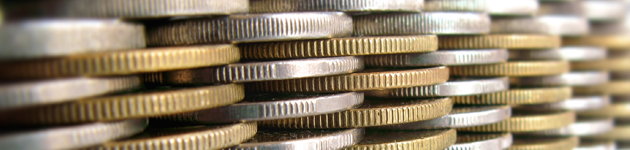 Summary
Making Bath & North East Somerset an even better place to live, work & visit
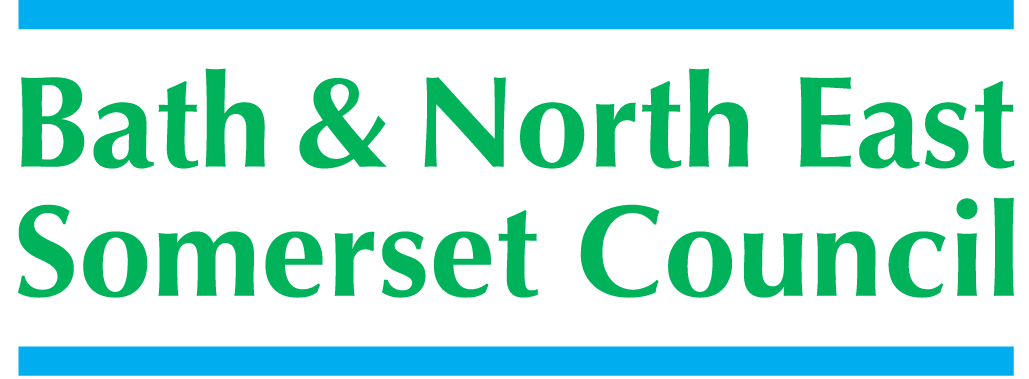 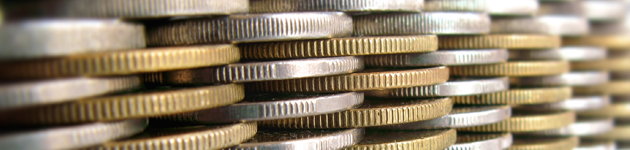 Consultation documents on the process: 
1. for the NFF
Schools national funding formula - stage 2 - Department for Education - Citizen Space
2. for the High Needs Formula
High needs funding reform - stage 2 - Department for Education - Citizen Space
 
The deadline for responses is 22nd March 2017

Remember – This is a consultation and the final position may change
Making Bath & North East Somerset an even better place to live, work & visit